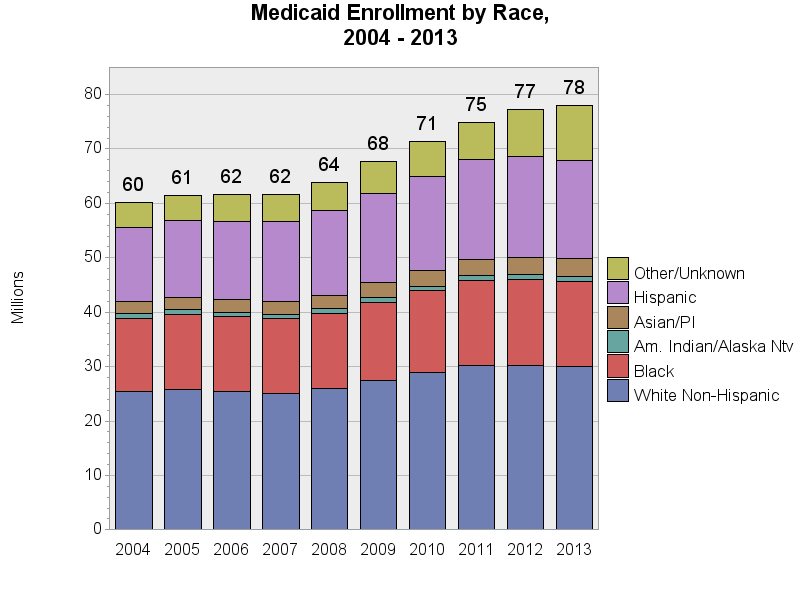 1
SOURCE: Chronic Condition Data Warehouse (CCW). MAX Person Summary Files.
[Speaker Notes: Description: The White Non-Hispanic racial group is the largest racial category.  The proportion of enrollees who were classified as White Non-Hispanic, Black, or Hispanic has decreased since 2004 (42.1% white in 2004 and 39.4 % in 2013; 22.5% Black in 2004 and 20.2% in 2013; 20.3% Hispanic in 2004 and 18.8% in 2013), whereas the proportion who were Asian or Pacific Islander increased from 3.6% in 2004 to 4.2% of enrollees in 2013, and the proportion who were classified as more than one racial category or unknown (grouped together in the “Other/Unknown” category) increased from 10.1% in 2004 to 17.3% in 2013.  The proportion of enrollees who were American Indian or Alaska Native was consistently between 1.3% and 1.1%, with no clear time trend.

Technical notes: Race classification changed in 2000 to allow for selection of more than one race.  For this graphic, some race categories were combined due to small numbers: the Asian and Pacific Islander groups are combined; the More than one race categories and unknown race are included in the “Other/Unknown” group.]